Freedom’s Boundaries
Chapter 17
The Populist Challenge
The Farmer’s Revolt
Economic insecurity
Farmers’ Alliance
The People’s Party
The Populist Platform
The Populist Coalition
Black and white
Women
Labor Issues
Depression of 1893
Coxey’s Army
Pullman Strike
Populist appealed to labor
Religious references
Silver issue
Shift to Republican Party
Bryan and Silver
William Jennings Bryan
Free coinage of silver
Social gospel movement
Populist support
Election of 1896
McKinley vs Bryan
1st Modern Presidential campaign
Results
New Republican rule
The Populist Party
Members?
The Platform
The Coalition
The Segregated South
Redeemers
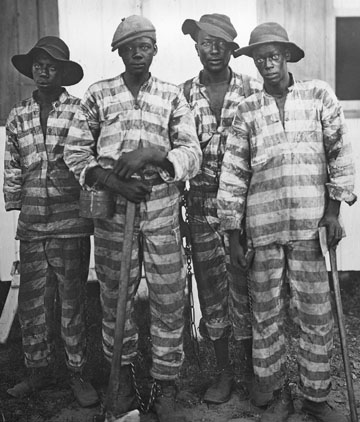 Who are they?
Undid Reconstruction
Education
Criminals and Punishment
Convict Labor
Life in the South
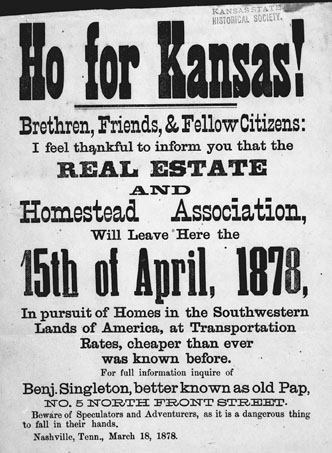 Economy as a whole
Black Farmers
Creation of Black Middle Class
Kansas Exodus
Black Politics
Began to decrease
Rise of Black Women
National Association of Colored Women
Elimination of Black voting
13th, 14th, and 15th amendments
Justification
Poll tax and literacy tests
Grandfather clause
Secret Ballot
Approval of the North
Law of Segregation
Civil Rights Act of 1875
Civil Right Cases of 1883
Plessy v Ferguson 1896
De Jure and De Facto segregation
White domination
Other segregated people
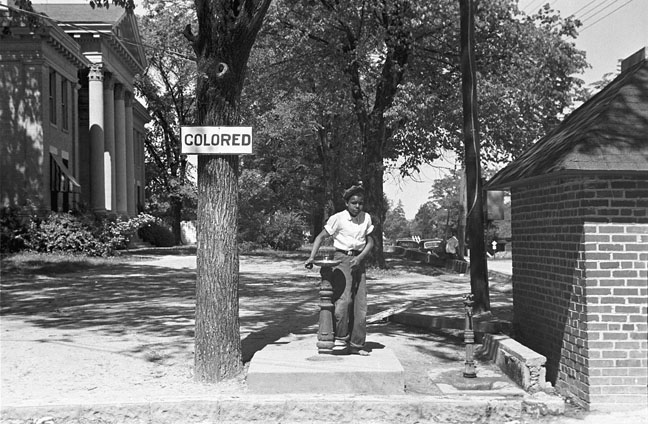 Rise of Lynching
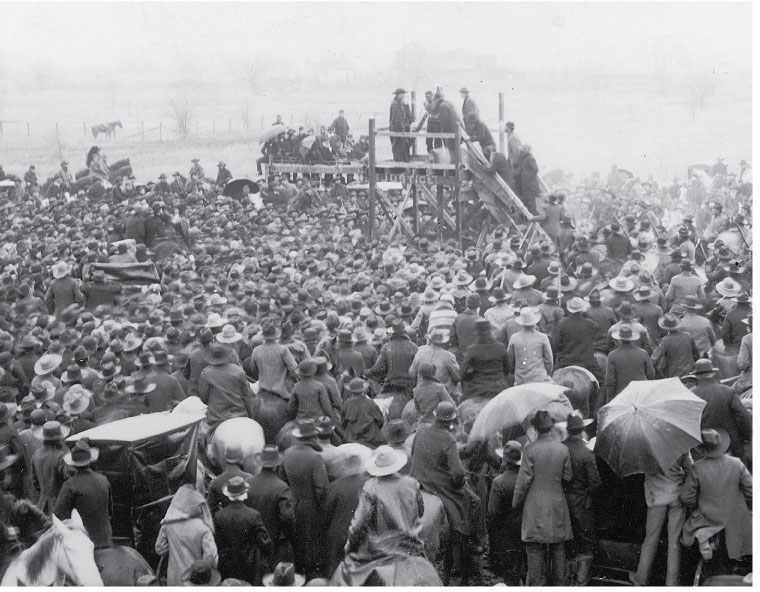 What it is?
Numbers
Politics of Memory
How is this time period remembered?